Perkins Update Webinar
April 14, 2020
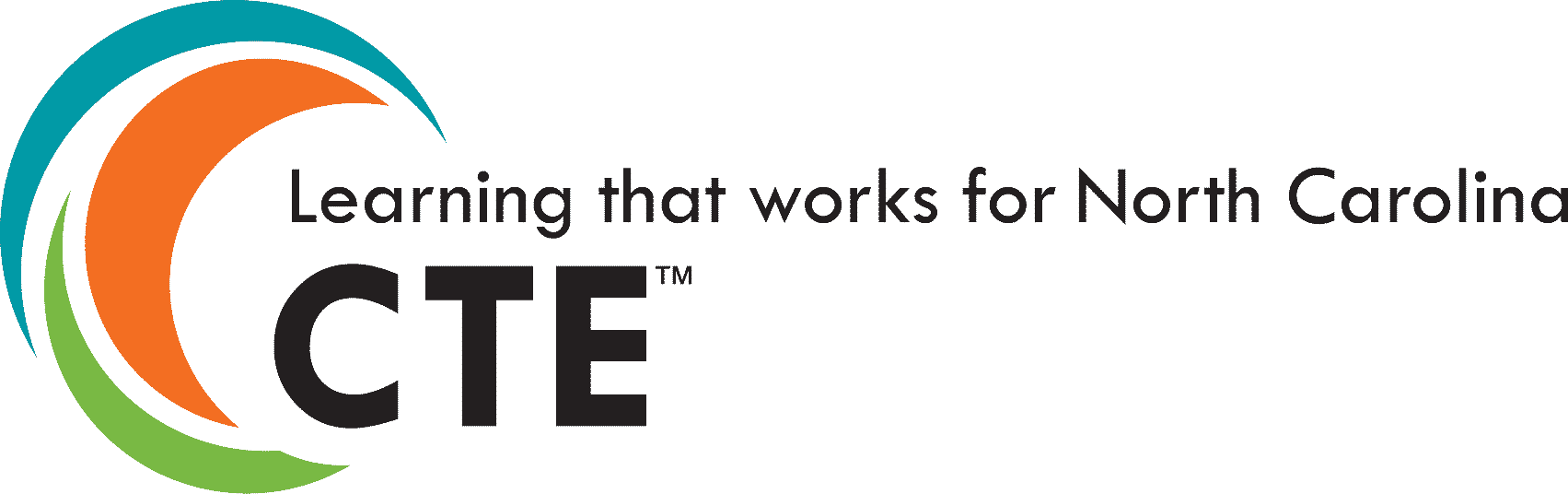 COVID-19 Follow Up
How are you all doing? 
What’s happening at your College? 
What can we do to assist you?
Purpose of Perkins
Develop more fully the academic knowledge and technical and employability skills of secondary education students and postsecondary education students who elect to enroll in CTE programs and programs of study
[Speaker Notes: The Strengthening Career and Technical Education for the 21st Century Act reauthorized and updated the Carl D. Perkins Career and Technical Education Act of 2006 to become the current Carl D. Perkins Career and Technical Education Act of 2006 as amended by the Strengthening Career and Technical Education for the 21st Century Act (Perkins V)


This updated act stresses:
-  Academic, Technical, and Employability Skills 
- Funding Secondary and Postsecondary CTE 
- Focusing on  Students who elect to enroll in CTE Programs of Study]
Promising Practice Videos 2019
Haywood Community College
Aviso helps the college engage with student populations with an early alert system.

https://www.ncperkins.org/video
[Speaker Notes: August 2019
Alamance CC

Sept 2019
Blue Ridge CC
Brunswick CC

Oct 2019
Caldwell CC & TI
Carteret CC

November 2019
AB-Tech CC
Coastal CC

January 2020
Pitt CC
Rowan-Cabarrus CC

February 2020
Craven CC
Fayetteville Tech CC

March 2020
Gaston CC
Halifax CC

April 2020
Haywood CC
Isothermal CC

May 2020
James Sprunt CC
Johnston CC

June 2020
Lenoir CC
Nash CC

2020

Southwestern CC
Stanly CC
Surry CC
Wilkes CC
Wilson CC]
Local Application
Follow Up with colleges fine tuning their CLNA. 
How is the update proceeding? 
Can you identify needs in your program of study? 
Do you need assistance from Team Perkins (State CTE Staff)? 
Submit any revisions ASAP

How is the process of transferring information from the Comprehensive Local Needs Assessment (CLNA) developed by you and your stakeholders to the Local application coming
Getting Ready to Receive Funds
From our Website – Download and compete 
CLNA – Completed and Filed
Assurances updated for 2020-21
Acceptance of Funds
Negotiated Levels of Performance  
Local Application 
Local Plan 
Local Budget 
Any questions?
Funding for 2020-21
Complete the Comprehensive Local Needs Assessment 
Complete the Perkins 2020-24 Application - due May 1, 2020
Complete a Plan & Budget for 2020-21 - due May 29, 2020
Negotiated Levels of Performance
Data from Ashley 
Use of Dashboards
Use of Perkins Data Portal
Chris on Procedures for getting the data to colleges
NC State Plan 2020-2023
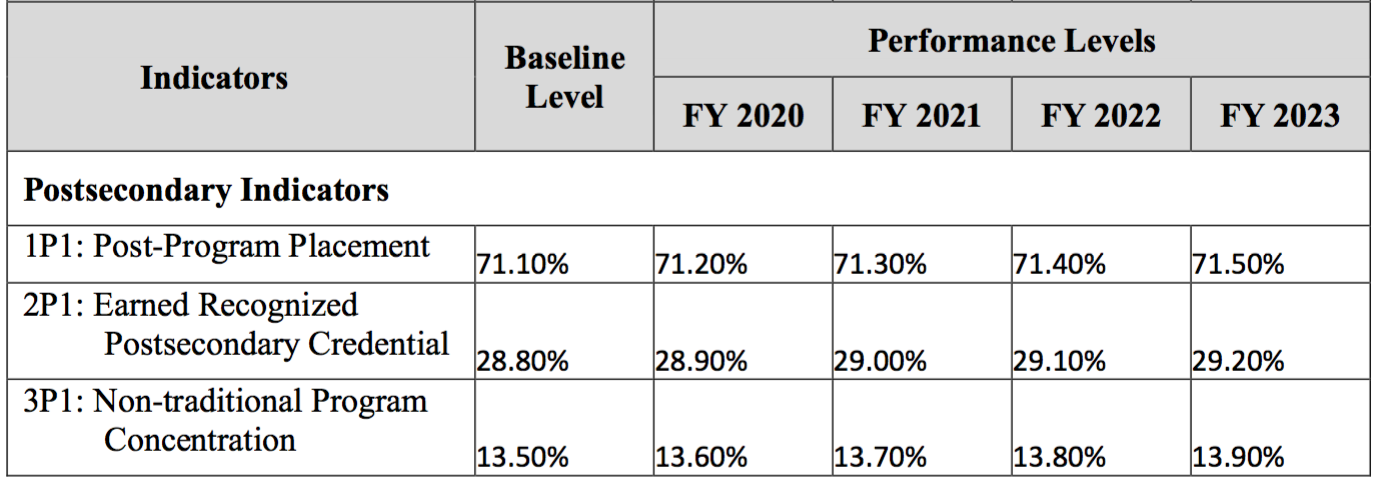 79%
32%
15%
Upcoming Webinar
Thursday April 16, 2020 -- 9:00 AM to 10:00 AM
Discussion with Automotive and Machining Faculty 
Sources for curriculum materials to use in online classes
What technology are you using to engage with and teach students?
How are you posting content for instruction– programs, resources?
Where do you need help?
Year-End Reviews
30-minute review
May 26 – June 12
Sign up at ncperkins.org/review  (secret word = Pathways)

One-page summary
Promising practice video
Promising Practice Videos 2019
Isothermal Community College
New equipment in Nursing, Broadcast Production Technology, and Aesthetics. 
New career pathways in Equine Science and Human Services Technology, Animal-Assisted Interactions.

https://www.ncperkins.org/video
[Speaker Notes: August 2019
Alamance CC

Sept 2019
Blue Ridge CC
Brunswick CC

Oct 2019
Caldwell CC & TI
Carteret CC

November 2019
AB-Tech CC
Coastal CC

January 2020
Pitt CC
Rowan-Cabarrus CC

February 2020
Craven CC
Fayetteville Tech CC

March 2020
Gaston CC
Halifax CC

April 2020
Haywood CC
Isothermal CC

May 2020
James Sprunt CC
Johnston CC

June 2020
Lenoir CC
Nash CC

2020

Southwestern CC
Stanly CC
Surry CC
Wilkes CC
Wilson CC]
Raising the Awareness of Career Pathways - Webinar
Third Thursday @ 9am
April 23, 2020
Careers in various industries (Drones)
ncperkins.org/presentations
CTE Training
Training online -  www.ncperkins.org
Perkins Update Webinars - Second Tuesday 
Career Pathways Webinars - Third Thursday 
At your College by request
https://www.ncperkins.org/presentations/
Perkins Updates
2nd Tuesday of the month
9 am
Via GoToWebinar
Find the registration links at NCperkins.org/presentations

Next Update:  Tuesday, May 12, 2020
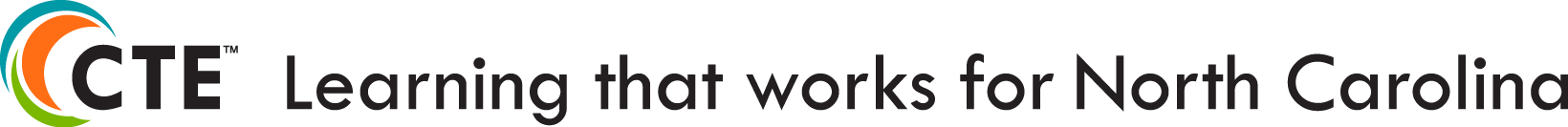 [Speaker Notes: Register now and let the system remind you.]
Perkins/CTE State Staff
Dr. Bob Witchger	Director, Career & Technical Education	WitchgerB@nccommunitycolleges.edu	919-807-7126
Dr. Tony R. Reggi	Coordinator, Career & Technical Education	ReggiA@nccommunitycolleges.edu	919-807-7131
Patti Coultas	Coordinator, Career & Technical Education	CoultasP@nccommunitycolleges.edu	919-807-7130
Dr. Mary Olvera	Coordinator, Career & Technical Education	OlveraM@nccommunitycolleges.edu	919-807-7120
Michelle Lair	Coordinator, Career & Technical Education	LairM@nccommunitycolleges.edu	919-807-7227
Chris Droessler	Coordinator, Career & Technical Education	DroesslerC@nccommunitycolleges.edu	919-807-7068
Darice McDougald	CTE Administrative Assistant	McDougaldD@nccommunitycolleges.edu	919-807-7219
[Speaker Notes: http://www.ncperkins.org/course/view.php?id=6]
Perkins V Performance Indicators
A Postsecondary CTE Participant is an non-inmate who completes not less than one credit-level course in a CTE program or program of study.
A Postsecondary CTE Concentrator is a CTE Participant who has earned at least 12 CTE credits within a CTE program or program of study.
[Speaker Notes: Perkins IV Participant - "attempted at least six credit hours of CTE courses"

Perkins IV Concentrator - "have completed twelve non-developmental credit hours, six of which are in CTE courses"]
Perkins V Performance Indicators
1P1 Post-Program Placement
The percentage of CTE Concentrators who completed a CTE Program of Study the previous year and remained enrolled in postsecondary education or were placed or retained in employment.
Perkins V Performance Indicators
2P1 Earned Recognized Postsecondary Credential
The percentage of CTE Concentrators who received a recognized postsecondary credential during the reporting year
Perkins V Performance Indicators
3P1 Non-traditional Program Concentration
The percentage of CTE Concentrators in CTE programs and programs of study that lead to fields in which their gender is underrepresented.